ภาษาที่ใช้ในการเขียนเว็บไซต์
ความรู้เบื้องต้น
           อินเทอร์เน็ต(internet ) เป็นเครือข่ายคอมพิวเตอร์ที่ใหญ่ที่สุดในโลกซึ่งรวมเอาเครือข่ายย่อยเป็นจำนวนมากเชื่อมต่อภายใต้มาตรฐานเดียวกันจนเป็นเครือข่ายขนาดใหญ่ ทำให้ทั่วโลกเชื่อมโยงกันในแพลตฟอร์มของ world wide web
         web เป็นอินเทอร์เน็ตที่อยู่ในรูปแบบของกราฟิกและมัลติมีเดียผู้ใช้ทั่วไปสามารถเข้าไปในเว็บได้ง่าย และได้รับข้อมูลครบถ้วน
             เอกสารหรือส่วนที่ติดต่อกับผู้ใช้ในเว็บ เรียกว่า เว็บเพจ (webpage) หมายถึง เอกสารหนึ่งหน้า การใช้เว็บก็คือการเปิดอ่านหรือเปิดใช้เว็บแต่ละหน้านั่นเอง เว็บเพจสร้างขึ้นด้วยภาษาคอมพิวเตอร์ ได้แก่  Php ,Html ,Java และAsp
ภาษาคอมพิวเตอร์
เป็นภาษาสำหรับใช้ในการเขียนโปรแกรมบนเว็บไซต์   สามารถเขียนได้หลากหลายโปรแกรมเช่น     เดียวกับภาษาทั่วไป
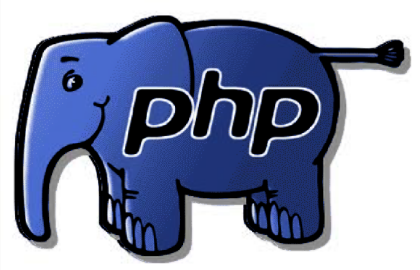 PHP นั้นเป็นส่วนที่ใช้ในการคำนวน ประมวลผล เก็บค่า และทำตามคำสั่งต่างๆ
เว็บไซต์จะโต้ตอบกับผู้ใช้ได้ ต้องมีภาษา PHP
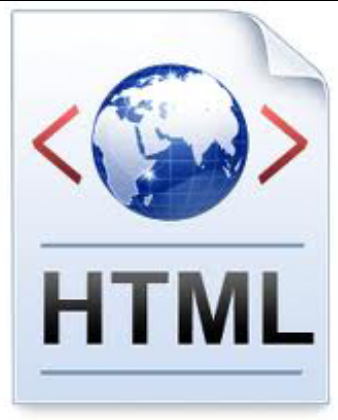 คือ ภาษาที่ใช้ในการเขียนเว็บเพจ
ย่อมาจาก hypertext markup language; ภาษาที่ใช้ในการเขียนข้อความลงบนเอกสารที่ต่างก็เชื่อมโยงถึงกันใน cyberspace ผ่าน hyperlink
โครงสร้างของโค้ด html จะอยู่ภายในวงเล็บสามเหลี่ยม
เ
เป็นภาษาโปรแกรมเชิงวัตถุ
ไม่ขึ้นกับแพลตฟอร์ม
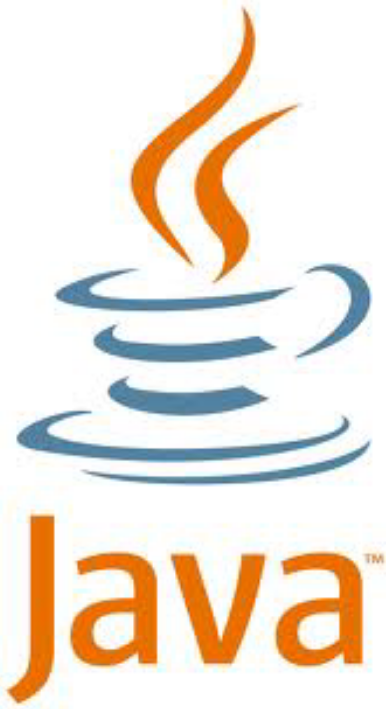 เหมาะกับการใช้ในระบบเครือข่าย
เรียกใช้งานจากระยะไกลได้อย่างปลอดภัย
ย่อมาจาก Active Server Page เป็นโปรแกรมประเภท Server-Side Script (โปรแกรมที่ทำงานบนเครื่อง Server) ที่นิยมใช้อย่างแพร่หลาย
ภาษา ASP ยังสามารถใช้เขียนโปรแกรมเพื่อควบคุมฐานข้อมูลต่างๆ และอื่นๆ อีกมากมาย
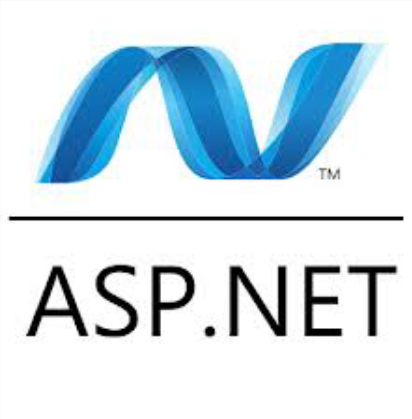 ASP จัดเป็น ภาษา ที่ Microsoft ได้มุ่งเน้นพัฒนาเพื่อให้เป็น ภาษา ของ generation ยุคถัดไป ในโลกของ อินเตอร์เน็ต ยุคใหม่
จัดทำโดย
น.ส.พิชญ์สินี  แถวหมอ เลขที่ 20
น.ส.อรุณรัตน์ เพทแพง เลขที่ 33
น.ส.มนัสชนก เขตนอก เลขที่ 25
 ชั้นม.4/1